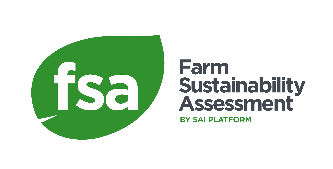 Az FSA
Farmer kézikönyv
Útmutató az FSA-hoz a gazdaságirányítási csoportokban dolgozó mezőgazdasági termelők számára
Köszönöm.
 
Szeretnénk köszönetet mondani Andrew Cochrane-nek és Megan Harringtonnak az Illovo Sugar Africa-tól, valamint Christopher Munke-Svendsennek a Nordzuckertől, hogy időt, szakértelmet és értékes hozzájárulást nyújtottak az útmutató elkészítéséhez. 

Köszönjük továbbá Ephraim Ballonnak, Andreia Barbosának és Guy Moornak, hogy megosztották az FSA használatával kapcsolatos tapasztalataikat, hogy beépíthessük őket ebbe a forrásba.
Hogyan kell használni ezt az útmutatót
 
Ez az útmutató azoknak a mezőgazdasági termelőknek szól, akik a mezőgazdasági üzemek fenntarthatósági értékelését (FSA) egy gazdaságirányítási csoport (FMG) részeként fogják alkalmazni. Az útmutató tartalmazza azokat a legfontosabb információkat, amelyekre a gazdálkodóknak szükségük van az FSA használatához, és ismerteti az FSA végrehajtásában betöltött szerepüket. A forrás teljes egészében vagy szelektíven használható az FSA-val kapcsolatos konkrét kérdések megválaszolására.

Arra bátorítjuk az FMG-koordinátorokat, hogy osszák meg ezt az útmutatót azokkal a gazdálkodókkal, akikkel együtt dolgoznak. A forrás úgy lett formázva, hogy lehetővé tegye a különböző nyelvekre történő kényelmes fordítást, azonban az eredeti nyelv az angol, és nem vállalunk felelősséget a fordítás során felmerülő hibákért vagy félreértésekért. Továbbá, ez egy útmutató a gazdálkodók támogatására, és nem egy normatív dokumentum, amelyre a SAI Platform az értelmezéseit alapozza.
2
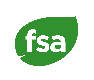 Tartalomjegyzék
Kik vagyunk
Kezdetben
Hogyan működik?
A gazdaságban végzett ellenőrzések
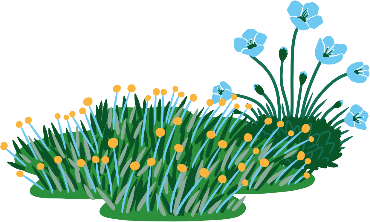 3
Mi az FSA?
A mezőgazdasági üzemek fenntarthatósági értékelése (FSA)  egy olyan eszköz, amellyel azonosíthatja és nyomon követheti a fenntartható gazdálkodási gyakorlatok fejlődését a gazdaságában. Ez összhangban van a világ legjobb gyakorlatával, és a világ bármelyik részén, bármelyik növénykultúrára alkalmazható.

Az FSA segít Önnek bizonyítani azt a nagyszerű munkát, amelyet már most is végez a gazdaságában. Ez egy olyan eszköz, amellyel nyomon követheti fenntartható gazdálkodási gyakorlatát, és amely további fejlesztések felé irányítja Önt.
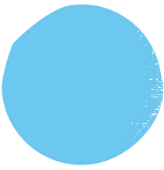 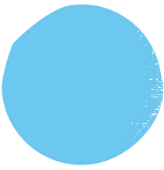 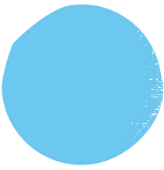 380 000+ gazdálkodó
60+ országok
180+ növények
Az FSA-t jelenleg több mint 60 különböző országban mintegy 380 000 gazdálkodó használja, több mint 180 különböző növénykultúrában.
4
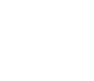 Mit jelent a fenntartható mit jelent számunkra a fenntartható mezőgazdaság?
A fenntartható mezőgazdaság elkötelezettséget jelent Ön, bolygónk és a jövő generációi iránt. Olyan gazdálkodást jelent, amely biztosítja az Ön jólétét, támogatja közösségét és gondoskodik a környezetről.
A fenntartható mezőgazdaság három pillére:
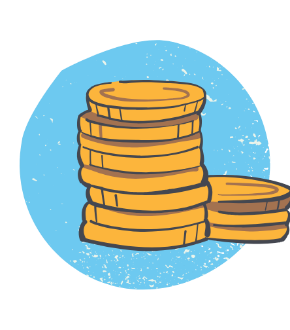 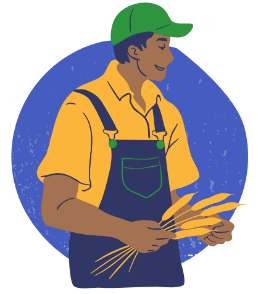 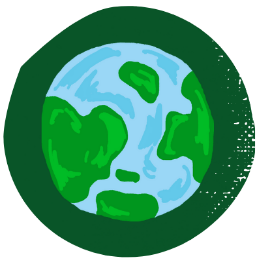 Emberek
Planet
Profit
A fenntarthatóság Önről és közösségéről szól. Biztosítja, hogy a gazdálkodás továbbra is kifizetődő és életképes megélhetést jelentsen Önnek, családjának és gazdálkodótársainak.
A fenntartható mezőgazdaság olyan gazdálkodást jelent, amely a környezettel összhangban működik, megőrzi a természeti erőforrásokat és elősegíti a biológiai sokféleséget.
A fenntartható mezőgazdaság a következőket jelenti hogy tisztességes jövedelemre tehet szert. Ez a kulcsa a virágzó mezőgazdasági vállalkozáshoz.
5
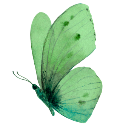 Ki vesz részt az FSA végrehajtásában?
Gazdálkodási csoportok
Gazdálkodási csoport koordinátor
A legtöbb gazdaság egy gazdaságirányítási csoport (FMG) részeként veszi igénybe az FSA-t. Ez olyan mezőgazdasági termelők csoportja, akik együttesen járják végig az FSA-t. A  honlap használata csoportként történő használata hasznos, mert megoszthatják tudásukat, és segíthetik egymást az út során.

A mezőgazdasági tanácsadók egyszerre több mezőgazdasági termelővel is együtt tudnak dolgozni, hogy segítsék Önt a folyamaton keresztül, és a tanácsadó vállalja a nehéz munka nagy részét az FSA és az ellenőrzési folyamat koordinálásában.

Az FSA teljesítményszintet az FMG kapja, nem pedig az egyes gazdaságok. Ez azt jelenti, hogy minden gazdálkodó a csoportban osztoznak az elismerésben, és senki sem emelkedik ki egyedül. Az FMG-hez tartozó gazdaságoknak ugyanabban az országban kell elhelyezkedniük.
A mezőgazdasági igazgatási csoport koordinátora az Ön partnere az FSA végrehajtásában. Az FMG-koordinátor lehet az Ön felvásárlója, feldolgozója, egy szövetkezet vagy szövetség, amelynek tagja, vagy bármely más szervezet, amely jogszerűen képviseli a mezőgazdasági termelők egy csoportját.

Ők felelnek az FMG megszervezéséért, gyakorlati támogatást és útmutatást nyújtanak az önértékelés során, és cselekvési tervet dolgoznak ki. Az ő szerepük a folyamat egyszerűsítése. Vállalják az adminisztratív terheket, és biztosítják, hogy minden változtatás megvalósítható és hasznos legyen az FMG fenntarthatósági céljai szempontjából.
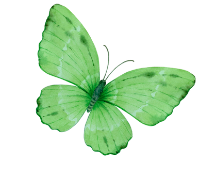 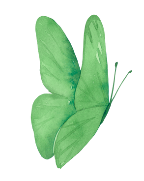 6
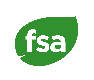 Gazdák
Vevők
Az FSA keretében az Ön szerepe az, hogy azonosítsa a mezőgazdasági műveleteiben már alkalmazott fenntartható gyakorlatokat, és ezekre építsen. Ez a jelenlegi módszerek finomhangolásától az új, előnyös gyakorlatok bevezetéséig terjedhet.

Az FSA fő eleme, amely ebben segít, az önértékelési kérdőív. Az FSA nem csak a változásról szól, hanem a már megtett fenntartható erőfeszítések elismeréséről is.
Ők az FSA által ellenőrzött termékek vásárlói. A vásárló a megvásárolt mezőgazdasági összetevők FSA teljesítményszintjére vonatkozó FSA állításokat tehet.
Ellenőrző szervek
Az ellenőrzést harmadik fél ellenőrző szervek végzik. Feladatuk az, hogy független értékelést adjanak az Ön fenntartható gyakorlatáról, lehetővé téve a fenntarthatósági teljesítményre vonatkozó állításokat.
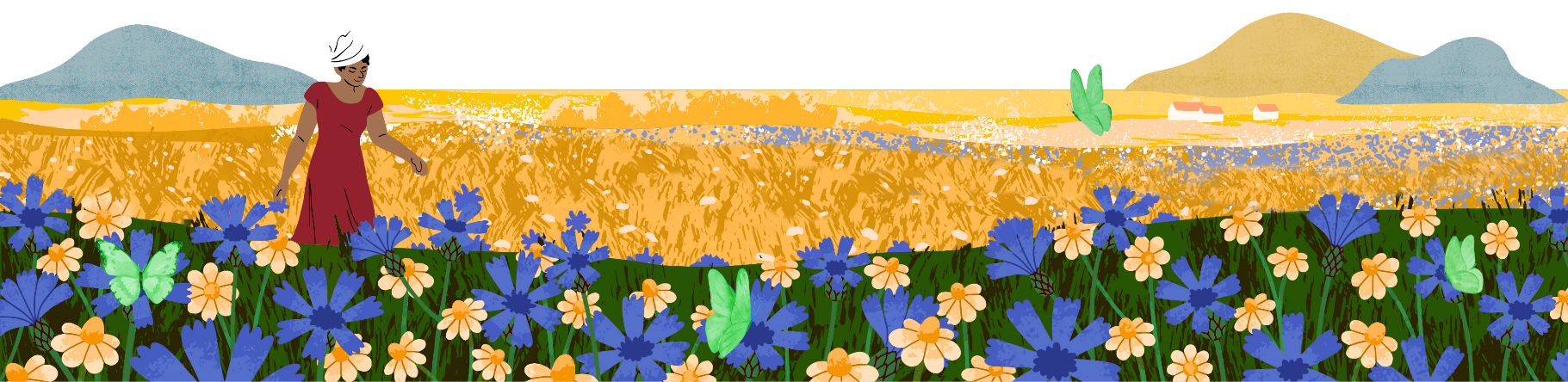 7
2
Önértékelés
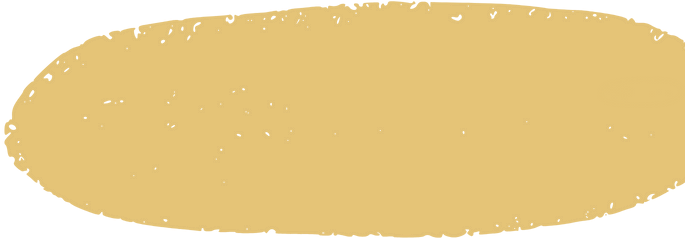 FSA utazás
Az FSA önértékelési kérdőív segítségével válaszoljon a gazdálkodási gyakorlatára vonatkozó kérdésekre. Az FMG részeként az Ön FMG-koordinátora támogatja Önt az önértékelési kérdőív kitöltésében.
1
Ismerje meg az FSA-t
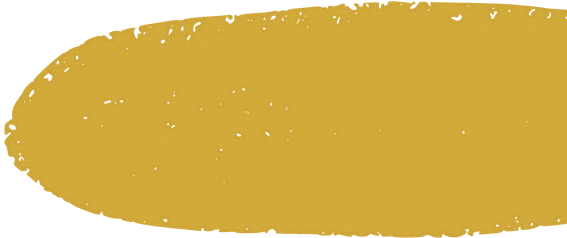 Az FMG-koordinátor együtt fog dolgozni Önnel az FSA megértésén. Mielőtt belevágna, fontos, hogy csoportja megértse, hogy mi a mit szeretne az FSA-tól és mit követelhet meg Önöktől.
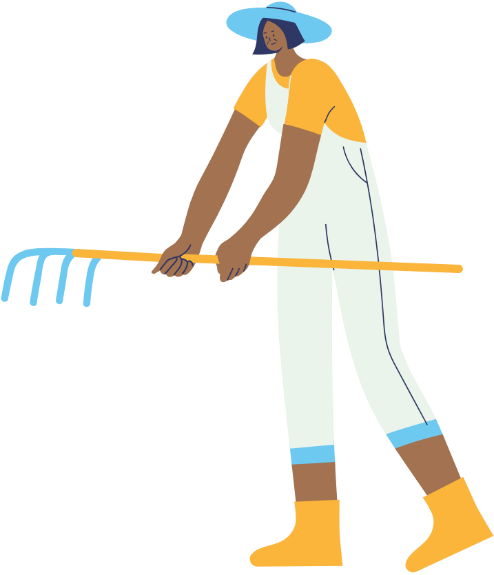 3
Közös célok meghatározása
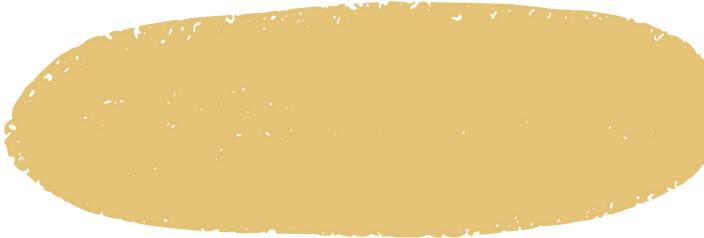 Az FMG koordinátora a következőkkel fog együttműködni a csoporttal, hogy az Önértékelési kérdőívre adott válaszok alapján közös célokat határozzon meg, és meghatározza a fejlesztendő területeket. A céloknak elérhetőnek és a csoport igényeihez igazítottnak kell lenniük.
4
Ellenőrzés és elismerés
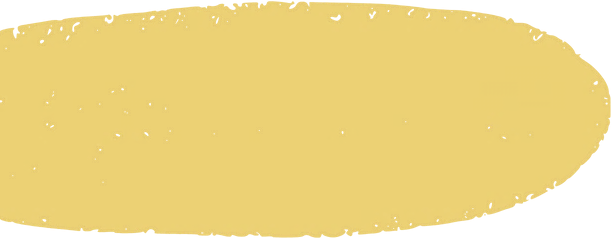 Az ellenőrzés lehetővé teszi, hogy az FMG kemény munkáját elismerjék. Az FSA nem csupán a megfelelésről szól, hanem a fenntarthatóság iránti elkötelezettségének megünnepléséről. Felkérhetik Önt, hogy ossza meg önértékelési kérdőívét, és vegyen részt egy helyszíni auditáláson. Az ellenőrzési folyamat eredménye az, hogy az auditor egy FSA teljesítményszintet ad a csoportnak.
5
Folyamatos fejlesztés
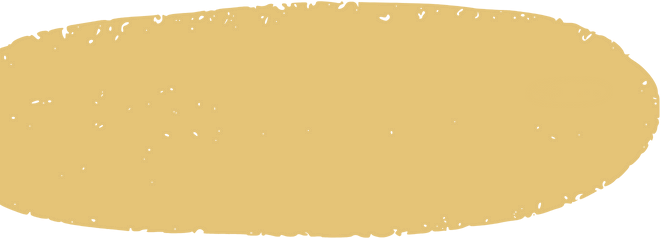 A fenntarthatóság egy folyamatos utazás. A FSA arra ösztönzi az FMG-ket, hogy rendszeresen vizsgálják felül a gyakorlatukat, fogadják el az új tanulságokat, és folyamatosan törekedjenek a jobbra.
8
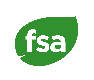 Hogyan használhatom az önértékelési kérdőívet?
Az önértékelési kérdőív az FSA kulcsfontosságú eleme. A kérdőív 109 kérdést tartalmaz, amelyek tizenegy fenntarthatósági témakört fednek le. Ezekre a kérdésekre csak "igen", "nem" vagy "nem alkalmazható" válasz adható. Az önértékelési kérdések közül sok olyan kérdésre vonatkozik, amelyeket Ön jó mezőgazdasági gyakorlatként ismerhet.

Az önértékelésre adott válaszai határozzák meg az FSA teljesítményszintjét, amely lehet bronz, ezüst vagy arany. Minél több kérdésre tud igennel válaszolni, annál jobb a teljesítményszintje.
 
Az önértékelési kérdések a következő kategóriákba vannak sorolva alapvető, középhaladó és haladó kategóriákba sorolhatók. Minden teljesítményszinthez minden kategóriában legalább egy százaléknyi "igen" válasz szükséges.
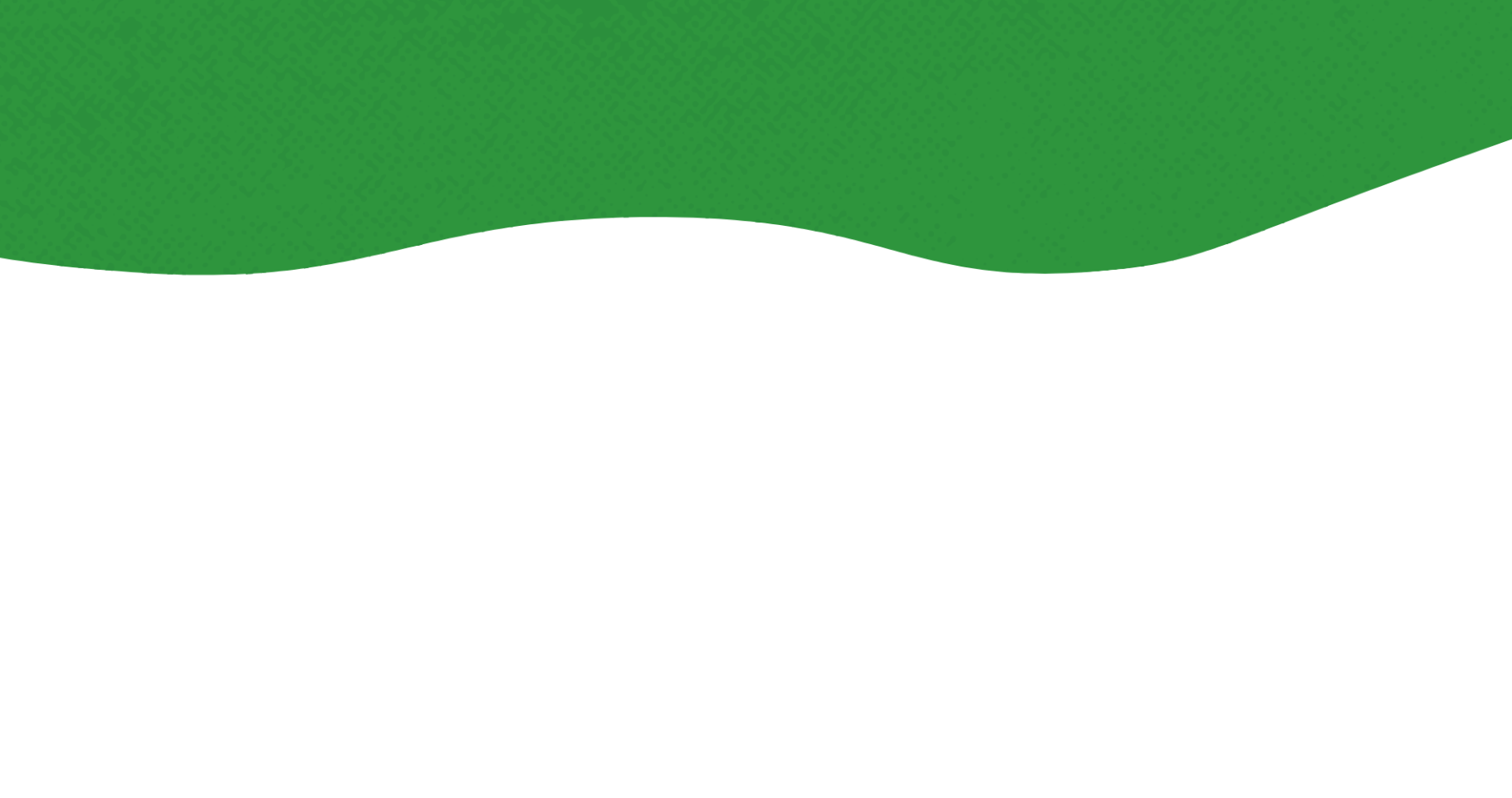 Haladó kérdések
Közbenső kérdések
50%
75%
0%
Alapvető kérdések
50%
75%
100%
Az önértékelési kérdőívre az Önnek legmegfelelőbb módon válaszolhat: az FSA webes alkalmazásával, az Excel-fájl segítségével vagy egy tanácsadóval.
100%
100%
100%
9
Bronz
Ezüst
Arany
Esettanulmány: Malawi cukornád
"A Phata Cukornád Termelőszövetkezet tagja és a Környezetvédelmi Bizottságunk alelnöke vagyok. Mi egy 1150 kistermelőből álló szövetkezet vagyunk, amely több mint 600 hektár cukornád öntözése céljából egyesítette földjeinket. 
 
2022-ben sikeresen végrehajtottuk az FSA-t, és elértük az FSA ezüst fokozatát. Az FSA-n az Illovo Sugar Malawi Nchalo gyárával együtt dolgoztunk, amellyel hivatalos, hosszú távú szállítási megállapodásunk van. 

Könnyen követhetőnek találtuk az FSA folyamatát, mivel az Illovo támogatott minket, és volt tapasztalatunk más rendszerekkel, például a Fairtrade rendszerrel kapcsolatban.

Az FSA segít a helyes mezőgazdasági gyakorlatok alkalmazásának javításában. Diverzifikált környezetünk van, ahol igyekszünk fenntartani a termesztett növények sokféleségét, más termelési tevékenységek integrálását, valamint az őshonos erdők és természeti területek bevonását. 
 
Az FSA-hitelesítésünk bizonyítja gazdálkodási rendszereink fenntarthatóságát és az e cél elérése érdekében tett céltudatos intézkedéseinket."
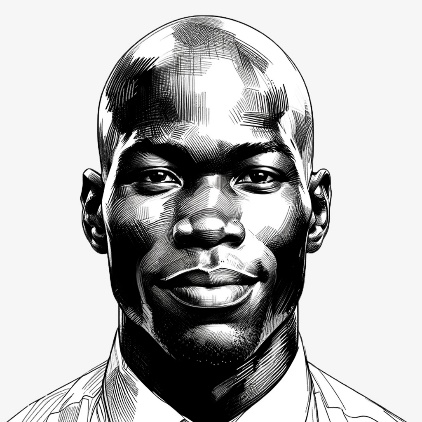 Ephraim Ballon
Cukornádtermelő, Malawi
FSA Ezüst
10
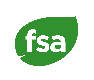 Mi az a 11 fenntarthatósági témakör?
Az önértékelési kérdések mindegyike a 11 fenntarthatósági tématerület egyikéhez tartozik. Ezek a következők:
Gazdaságirányítás & Közösség
Munkaügyi feltételek
Levegőminőség 
& Kibocsátás
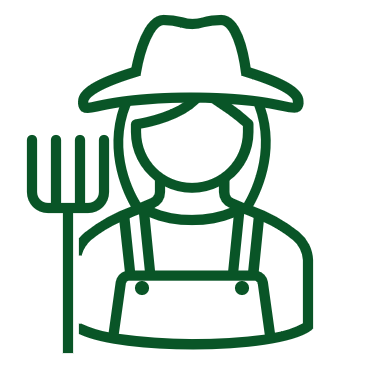 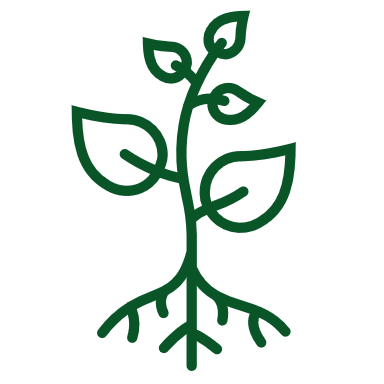 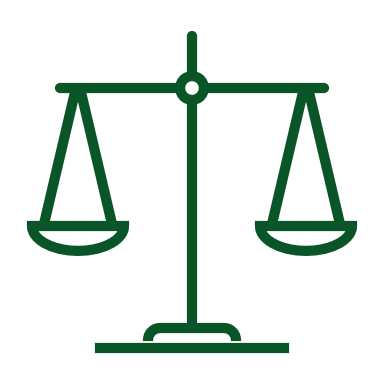 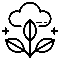 Biodiverzitás
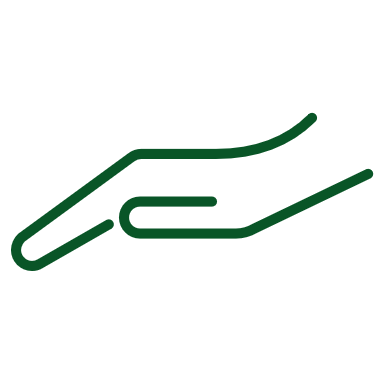 Kémiai ellenőrzés
Tápanyag-gazdálkodás
Integrált növényvédelem
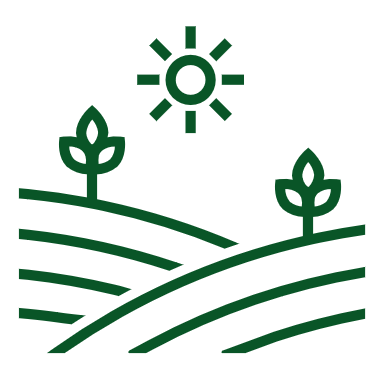 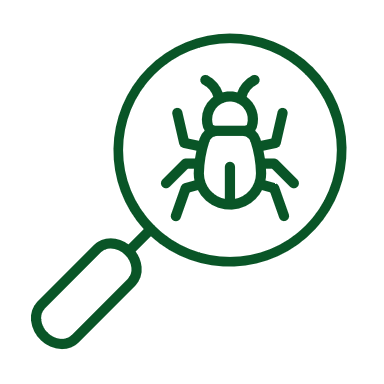 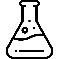 Talajgazdálkodás
Növényi anyag kiválasztása és szaporítása
HulladékGazdálkodás
Víz Vízgazdálkodás
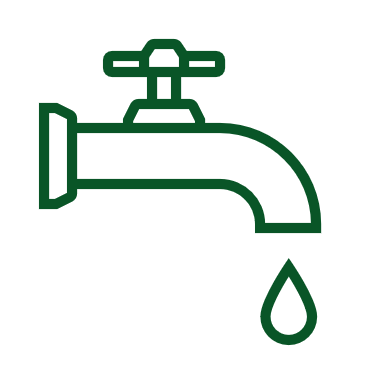 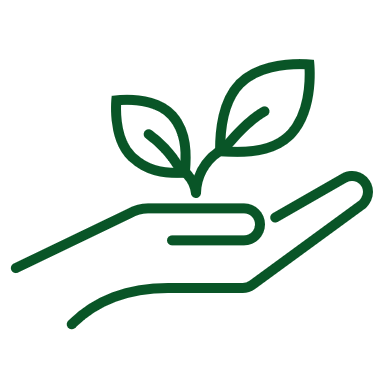 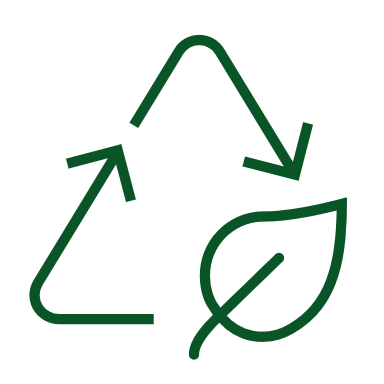 11
Milyen előnyökkel jár az FSA használata?
1
2
Teljesítmény bemutatása
Találkozunk, bárhol is vagy
Az FSA kiemeli azokat a nagyszerű dolgokat, amelyeket Ön már most is tesz a gazdaságában.
Akár új Önnek a fenntarthatóság, akár mindig is ez volt gazdálkodásának alapja, az FSA arra épít, ami már megvan.
4
3
A gazdaság rugalmassága
A kettős munka korlátozása
Az FSA célja, hogy hosszú távon támogassa a mezőgazdaságot olyan gazdálkodási gyakorlatok előmozdításával, amelyek előnyösek az emberek és az ökoszisztémák számára, amelyektől a mezőgazdaság függ.
Az FSA több mint 100 különböző rendszert ismer el, ami azt jelenti, hogy nem kell újabb eljáráson keresztülmennie a teljesítménye bizonyításához, ha a rendszerét már elismerték.
5
Időt és erőforrásokat takarít meg
Az FSA elismeri, hogy jobb, ha belevágunk, mintha elsőre tökéletesre sikerülne. Lehetőséget ad arra, hogy az ambíciói megvalósításán dolgozzon, és elismerje, hogy ez egy folyamat.
12
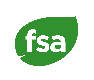 6
7
Eljegyzés
Piacra jutás
Az FSA összehozza az ellátási láncban részt vevő egyéneket és csoportokat, hogy a helyhez igazított gazdálkodási körülmények között megosszák egymással a tudást és a legjobb gyakorlatokat.
Számos vállalat és gazdálkodó számára egyre fontosabb, hogy képes legyen bizonyítani ellátási láncának fenntarthatóságát.
"Ön a következő generáció számára gondozza a földjét, mert az unokái érdekeltek abban, hogy ezt műveljék. Ez fenntartható."

TŐZEGÁFONYA TERMELŐ, KANADA
13
Esettanulmány: Portugál mandula
"Ahhoz, hogy a lehető legtöbbet hozzuk ki az FSA-ból, hasznosnak találtuk, hogy az audit előtt átgondoltuk a gyakorlatunkat. Úgy találtuk, hogy ez segített nekünk abban, hogy helyes gazdálkodási gyakorlatot vezessünk be és tartsunk fenn a földjeinken.

Együtt dolgoztunk az ellenőrrel, hogy ezt megerősítsük, és az FSA ellenőrzési szabályait követve megkaptuk az elismerést a kemény munkánkért. Gyakran felülvizsgáljuk és felülvizsgáljuk a gazdálkodási szemléletünket, hogy folyamatosan fejlődjünk, és tetszik, hogy az FSA elismerést ad nekünk ezért."
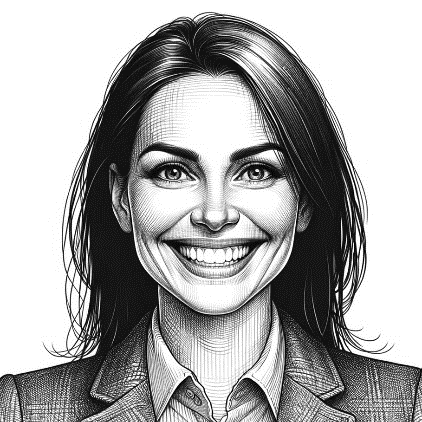 Andreia Barbosa
Mandulatermelő, Portugália
FSA Gold
14
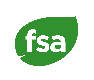 Hogyan kezdjek hozzá?

Minden FMG-t egy FMG-koordinátor szervez. Az FMG-koordinátor kezdeményezi a FSA végrehajtását. Ő kezeli az Ön FMG-jének legtöbb adminisztratív szükségletét.
Mi az ellenőrzés?

Az FSA egy ingyenes eszköz a teljesítmény nyomon követésére. Forrásaink nyilvánosan elérhetőek, és a SAI Platform weboldalán keresztül érhetők el. Ha azonban az Ön FMG-je az FSA-t teljesítményre vonatkozó állítások megtételére szeretné használni, ellenőrzésre van szükség. Ez magában foglal egy ellenőrzést, amely megerősíti, hogy mi történik a gazdaságokban.
15
Az ellenőrzést az FSA által jóváhagyott ellenőrző szervek egyike végzi. Ezek olyan harmadik félként működő ellenőrök, akik a fenntarthatóság és a mezőgazdaság szakértői, és nagy tapasztalattal rendelkeznek a gazdaságok auditálásában. Az ellenőrök függetlenek, és nem az SAI Platform alkalmazottai.
Ki végzi az ellenőrzést?
Hogyan lehetek érintett egy FSA-ellenőrzésben? 
 
Az ellenőrzés nagy részét az FMG-koordinátor végzi, de néhány gazdaságnak a gazdaságon belüli ellenőrzésen is át kell esnie. A helyszíni ellenőrzés célja az önértékelési kérdőívre adott válaszok pontosságának ellenőrzése. Néhány gazdaságot véletlenszerűen kiválasztanak az önértékelési kérdőív kitöltésére, majd ezek közül egy kisebb számú gazdaságot véletlenszerűen kiválasztanak a helyszíni ellenőrzésre. Az ellenőrzési mintavételes megközelítés azt jelenti, hogy nem minden FMG-ben lévő gazdaság vesz részt a helyszíni ellenőrzésben.
Az ellenőrzési folyamat célja, hogy az egyes mezőgazdasági termelők adminisztratív terhei a lehető legkisebbek legyenek. Az ellenőrzéshez szükséges információk nagy részét az Ön FMG-koordinátora szolgáltatja, ami hozzájárul az eljárás hatékonyságának biztosításához.
16
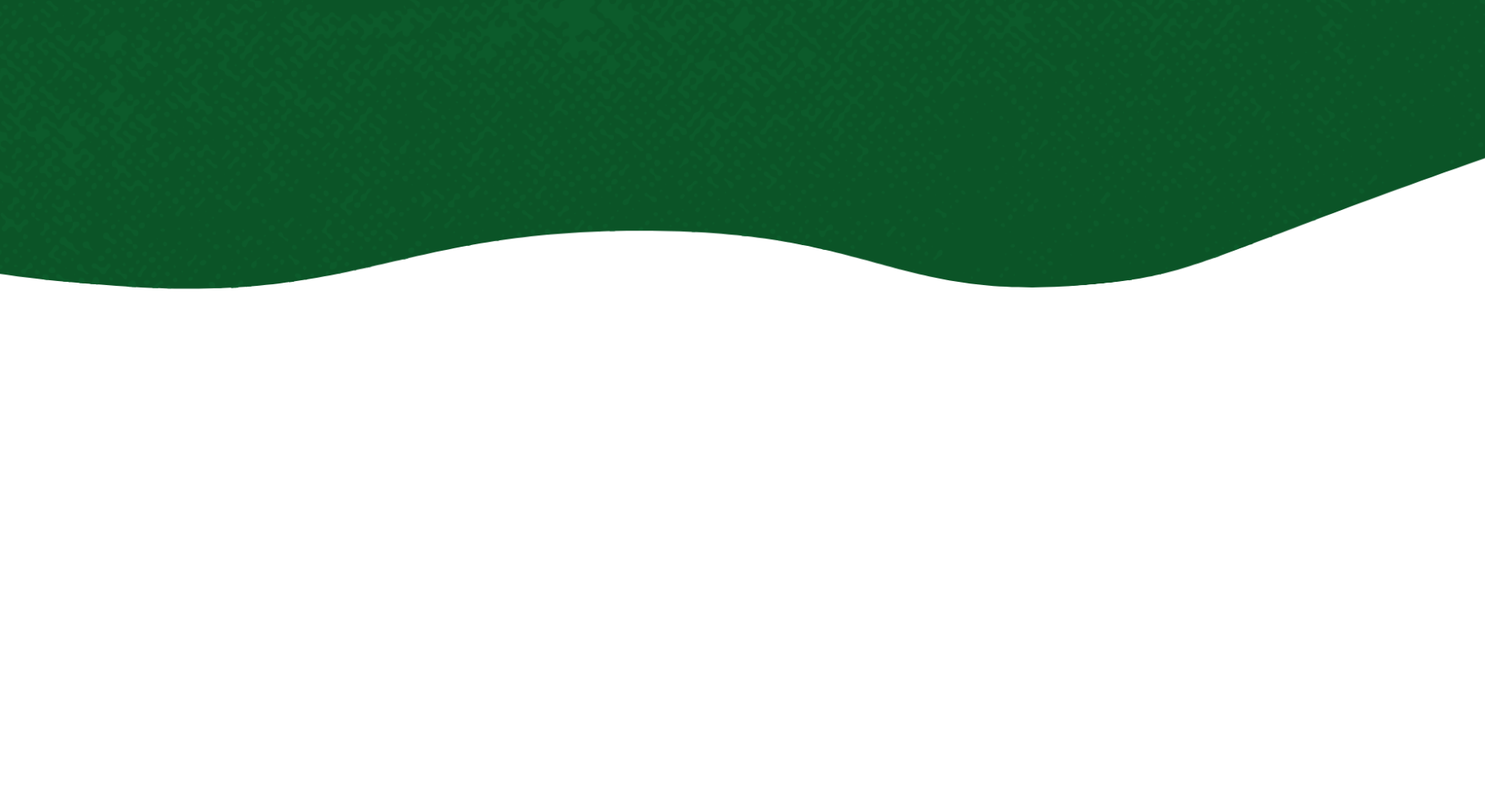 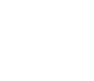 Mire számíthatok egy helyszíni ellenőrzés során?
Amennyiben az FMG-jén belül a gazdaságok mintájaként kiválasztják Önt egy helyszíni ellenőrzésre, akkor Önt is auditálni fogják.
Az ellenőrzések a következők 3 fő alapelvet:
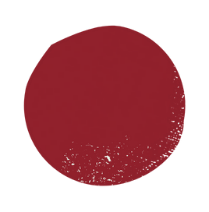 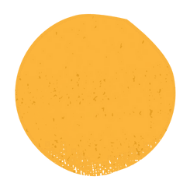 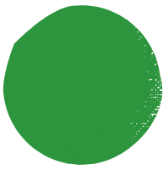 Kockázat alapú megközelítés
Háromszögelt bizonyíték
Folyamatos fejlesztés
Az audit során az auditor különböző forrásokból származó bizonyítékokat fog "háromszögelni", hogy biztosítsa, hogy Ön rugalmasan tudja bizonyítani gazdálkodási gyakorlatát. Ez azt jelenti, hogy az auditor dokumentáció, interjúk és megfigyelés útján is gyűjthet bizonyítékokat.
A független ellenőrzés mellett az auditor szerepe az is, hogy támogassa az FMG-t gazdálkodási gyakorlatának javításában. Az auditor az FMG koordinátorával együttműködve felméri, hol tart a csoport a fenntarthatósági útja során, és meghatározza a folyamatos javulás lehetőségeit.
A könyvvizsgálók az ellenőrzés során kockázatalapú megközelítést alkalmaznak. Például azokban a régiókban, ahol a jogi követelmények megfelelnek az FSA meghatározott témakövetelményeinek, és azokat hatékonyan érvényesítik, kisebb a pontatlanságok kockázata, ezért az adott témára kevesebb figyelmet fordíthatnak.
17
A gazdaságokban végzett ellenőrzések a következő tevékenységeket foglalják magukban:
1
Megnyitó megbeszélés a könyvvizsgálóval
Ez egy nyugodt beszélgetés, amelyet az auditálás megkezdése előtt folytat az auditorral. Bemutatkozik, és áttekintést ad az auditálási folyamatról. Ez egyúttal lehetőséget ad arra is, hogy Ön általános áttekintést adjon a gazdaságáról.
2
A gazdaságon belüli ellenőrzési folyamat
Az egyes auditorok kissé eltérően végezhetik a helyszíni ellenőrzést, de a tipikus folyamat a következő:
 
Vezetői interjú - megbeszélés a gazdálkodóval vagy a gazdaság vezetőjével (vezetőivel) a gazdaságban alkalmazott politikákról, eljárásokról és irányítási rendszerekről.
 
Dokumentumok felülvizsgálata - a rendelkezésre álló, a gazdálkodási megközelítést bemutató dokumentumok felülvizsgálata. Ezek közé tartozhatnak: a növényvédőszer-alkalmazások nyilvántartásai, bizonyítványok, engedélyek és licencek, foglalkoztatási nyilvántartások, öntözési tervek, biodiverzitási cselekvési tervek, szántóföldi nyilvántartások, vetésforgó-nyilvántartások, vagy bármi más, ami alátámasztja az Ön által a vezetői interjú során megadott információkat.
18
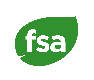 Munkavállalói interjúk - interjúk a mezőgazdasági üzemben dolgozók egy mintájával annak megerősítése érdekében, hogy ismerik a gazdaságban alkalmazott politikákat és programokat, valamint a munkaügyi gyakorlatra, a biztonságra és a képzésre vonatkozó bizonyítékok alátámasztása érdekében.

Terepszemle - az auditor a gazdaság bármely részét felkeresheti, hogy ellenőrizze, hogy a gyakorlatok megfelelnek-e az önértékelésnek. Ez magában foglalhatja a következők ellenőrzését: tároló létesítmények és az anyagok címkézése; biztonsági intézkedések és veszélyek; működési tevékenységek; a dolgozók elhelyezése; a berendezések tárolása és működtetése; talaj, kártevők, és vízgazdálkodási tevékenységek; vagy a biológiai sokféleség védelmére és előmozdítására irányuló intézkedések. Ha a helyszínen kívüli látogatásokra van szükség (például a dolgozók szálláshelyein vagy a vegyi anyagok tárolására szolgáló létesítményekben), erről előre tájékoztatjuk Önt.
3
A megállapítások elemzése és záróülés
Az ellenőrzést követően az auditor elemzi a megállapításokat. és megosztja Önnel. Az auditor megbeszéli Önnel a megállapításokat, és kiemeli az esetleges eltéréseket az alábbiakhoz képest. az önértékelés eredményeitől. 

Önnek és az FMG-koordinátornak lehetősége lesz válaszolni és további bizonyítékokat benyújtani, ha erre szükség van. Ha szeretne bizonyítékokat benyújtani, de a záró megbeszélésen nem tudja megtenni, akkor ezt időben meg kell tennie az ellenőrzési jelentés elkészültéig, amelyet az ellenőrnek a végső helyszíni ellenőrzést követő két héten belül kell véglegesítenie.
19
Esettanulmány: UK Barley
Minden gazdálkodó egyre inkább tudatában vannak annak, hogy fenntarthatóbb gyakorlatokat kell alkalmazniuk, így amikor a Simpson's Malt közölte velem, hogy az összes sörárpa-termelőjüket FSA [ellenőrzötté] kívánják tenni, teljes mértékben támogattam, és hajlandó voltam megtenni, ami szükséges volt a gazdaságomban ennek eléréséhez.
Sokat tanultam az intenzív auditálás során, és most, hogy az FSA Gold szintemet megerősítették, szeretném megköszönni a Simpson's Maltnak a folyamat során nyújtott segítségét, és izgatottan várom, hogy ez a világszerte elismert [igazolás] milyen lehetőségeket hozhat a piac szempontjából a jövőre nézve.
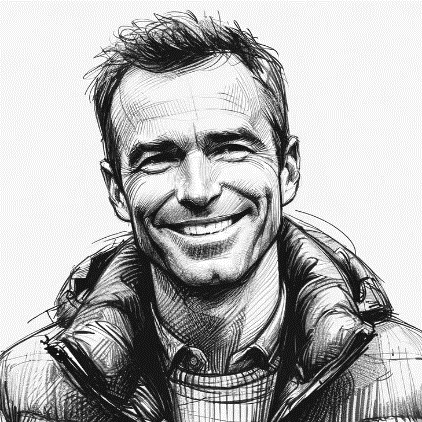 Guy Moor
Árpatermelő, Egyesült Királyság
FSA Gold
20
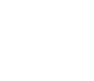 Mikor kerül sor a mezőgazdasági üzemen belüli ellenőrzésre?
Bár ez nem követelmény, a legjobb, ha a mezőgazdasági üzemben végzett ellenőrzésekre az ellenőrzés tárgyát képező növény termesztési időszakában kerül sor. Ez segíti az auditorokat abban, hogy összegyűjtsék az önértékelési kérdések ellenőrzéséhez szükséges információkat. 
 
Amikor egy FMG megkezdi az ellenőrzési folyamatot, az ellenőrnek hat héten belül be kell fejeznie az összes helyszíni ellenőrzést.
Mennyi ideig tart atart a helyszíni ellenőrzés?
Egyetlen helyszíni ellenőrzés körülbelül egy napot vagy fél napot vehet igénybe. Az egyes ellenőrzésekhez szükséges idő azonban a következők függvényében változik:
 
A gazdaság mérete 
A gazdaság elhelyezkedése
A termények száma és típusa  
A munkavállalók száma  
A mezőgazdasági üzemen kívüli tevékenységeket is figyelembe veszik-e pl. munkásszállás
Mennyire készült fel az ellenőrzésre
21
Mi van akkor, ha a gazdaságon belüli audit problémákat tár fel?
A helyszíni ellenőrzés célja a következők ellenőrzése hogy az Ön gazdálkodási gyakorlata megfelel-e az Önértékelési kérdőívre adott válaszoknak. Az ellenőrzés nem állami irányítású, hanem egy önkéntes rendszer része, ezért nem lehet bírságot kiszabni, ha az Ön gazdálkodási gyakorlata és az Ön által megadott adatai között eltérések vannak. 
Önértékelési kérdőívre adott válaszok megállapítják. Ha eltéréseket állapítanak meg, az FMG-vel együttműködve javítani kell a teljesítménye javításán.
22
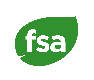 Milyen rendszeresen auditálnak?Az ellenőrzés az ellenőrzés időpontjától számított három évig érvényes. A nagyobb FMG-kben egy mezőgazdasági termelőnek kisebb a valószínűsége, hogy véletlenszerűen kiválasztják a helyszíni ellenőrzésre, mint egy kisebb FMG-ben.
Mi történik paz auditálás után?

Az ellenőrzést követően az FMG egy igazoló levelet kap. Ez az a dokumentum, amely hitelesíti a csoport teljesítményét, és az FMG ezt használhatja a piacon fenntarthatósági állítások megfogalmazásához.
23
Ha további információra van szüksége az FSA-ról, forduljon az FMG-menedzseréhez.
Név:  
Telefon: 
E-mail:
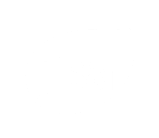 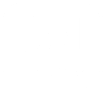 A mezőgazdasági üzemek fenntarthatósági értékelését a Fenntartható Mezőgazdasági Kezdeményezés Platform fejlesztette ki, hogy a fenntartható gazdálkodás egyetlen referenciaként szolgáljon a világon minden termesztett növénykultúrára vonatkozóan.